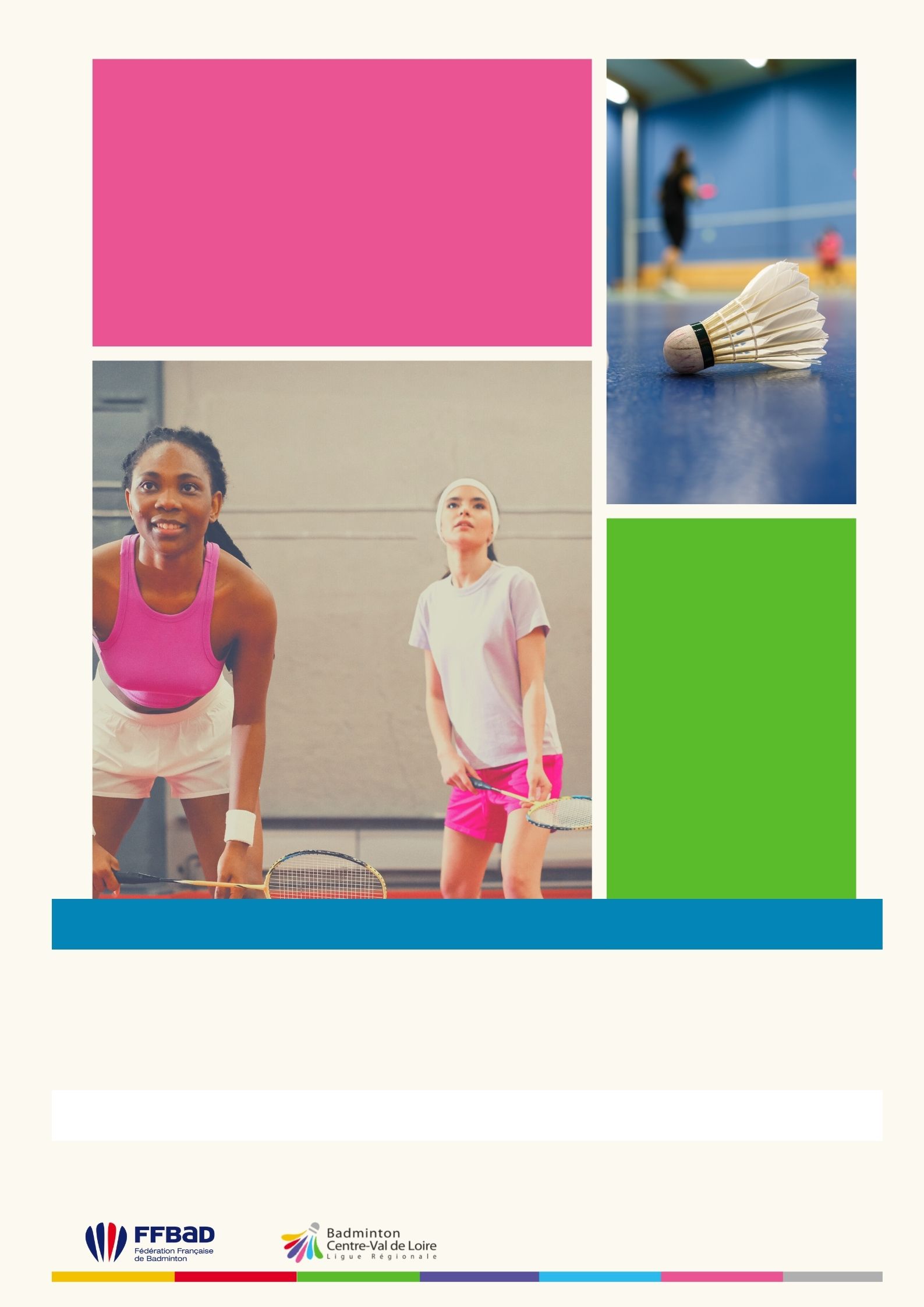 TOUT LE MONDE EST INVITÉ !
LA JOURNÉE DU BAD
VILLE
15/02/2022 – A PARTIR DE 14H – PLACE DU BAD VILLE
badmintoncvl@bad.fr – 06 00 00 00 00
Logo comité
Logo club
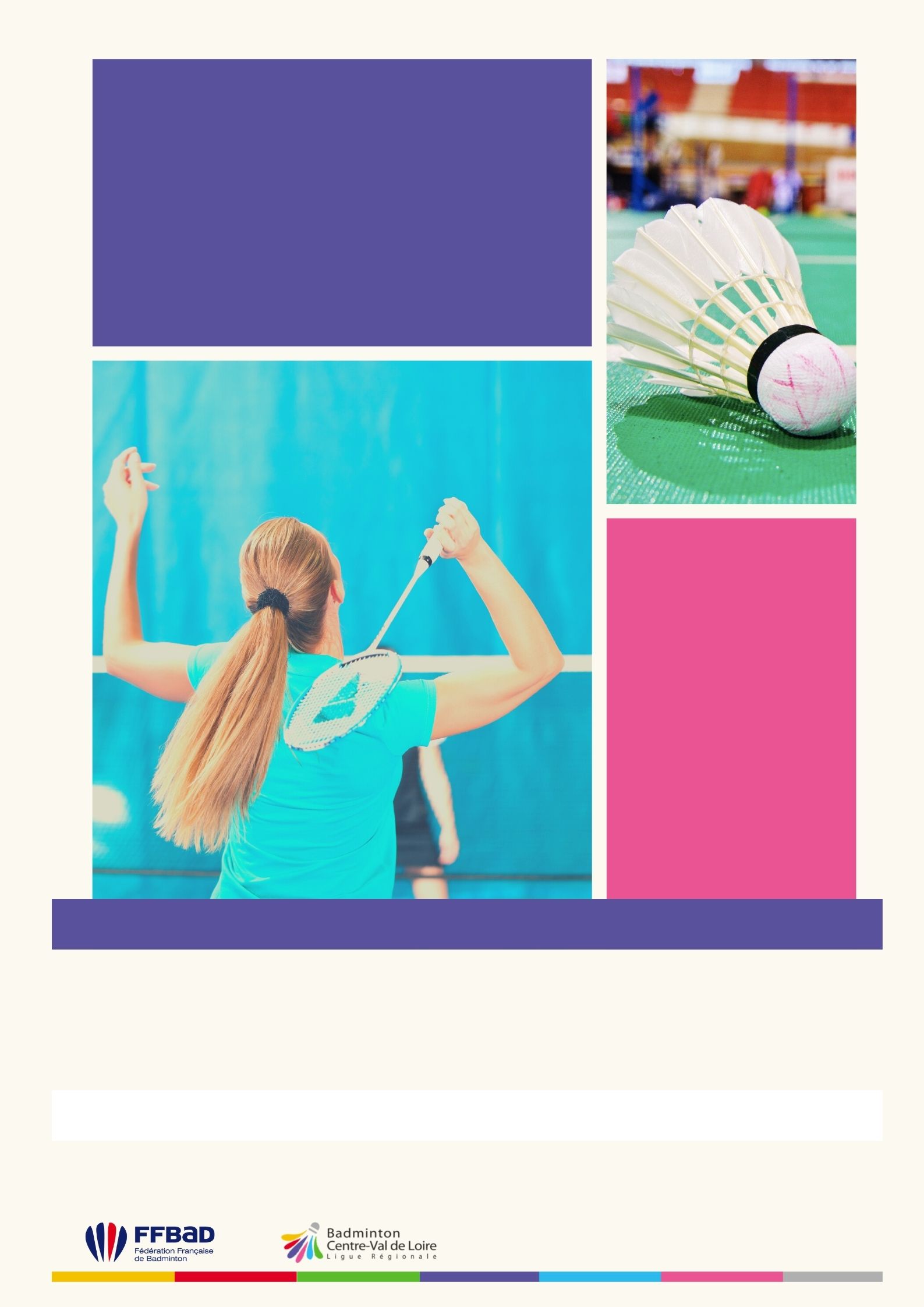 15/02/2022 – A PARTIR DE 14H – PLACE DU BAD VILLE
CLUB DE BADMINTON
VILLE
PLACE DU BAD - VILLE
badmintoncvl@bad.fr – 06 00 00 00 00
Logo club
Logo comité
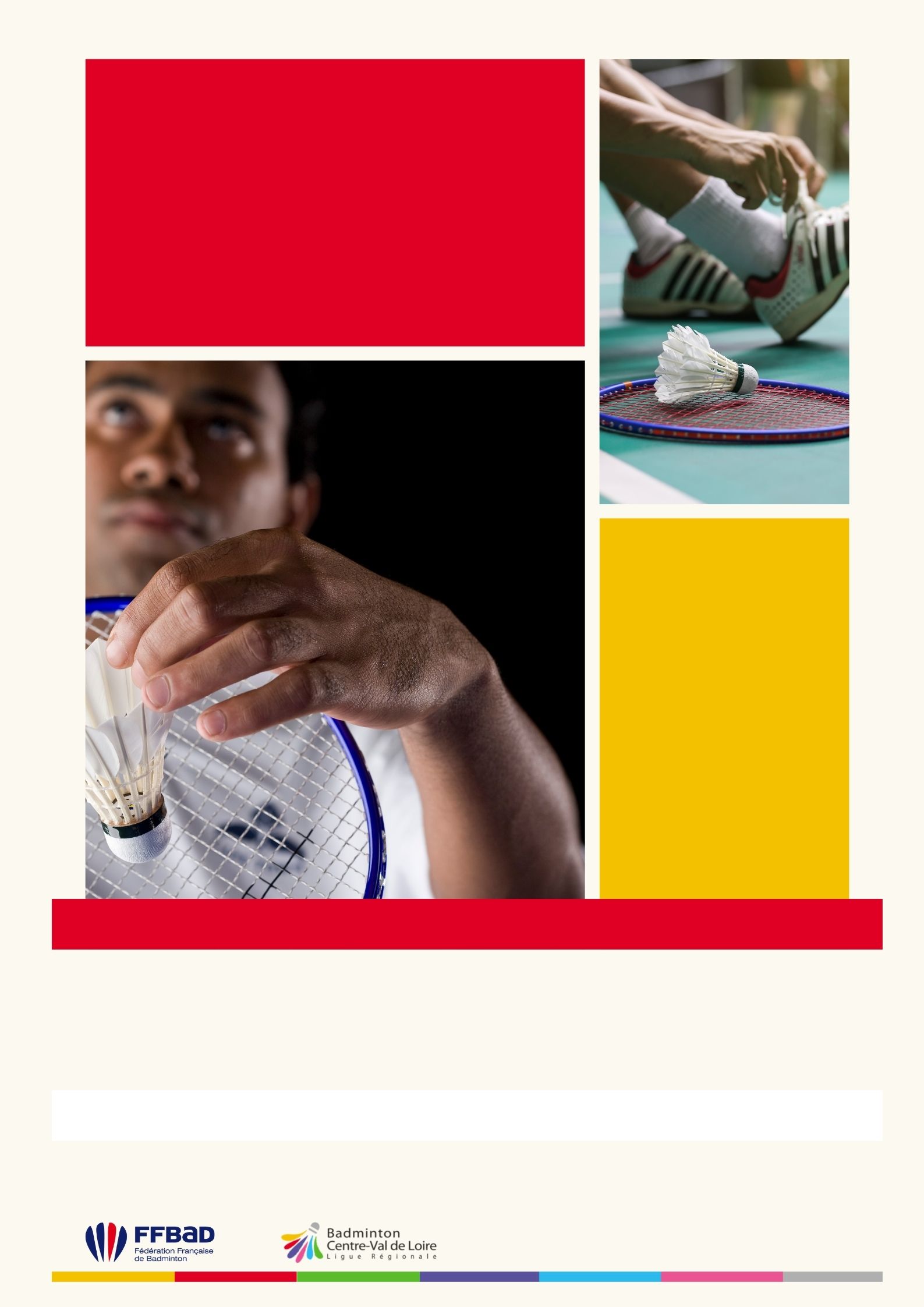 Niveau N à P
TOURNOI DE BADMINTON
VILLE
15/02/2022 – A PARTIR DE 14H – PLACE DU BAD VILLE
badmintoncvl@bad.fr – 06 00 00 00 00
Logo comité
Logo club